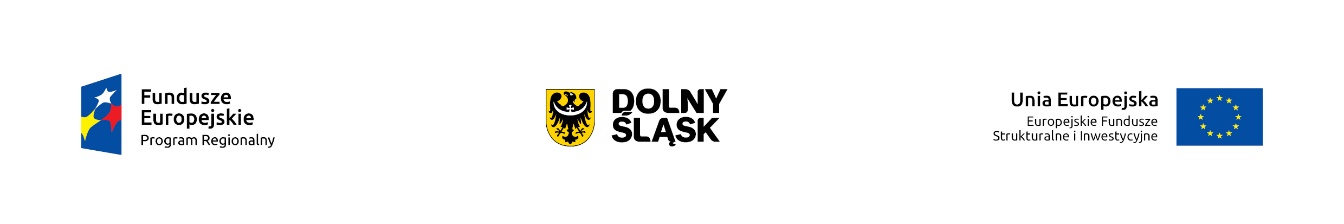 „Najczęściej popełniane błędy przy realizacji zasady konkurencyjności”
Praktyczne porady jak ustrzec się błędów mogących skutkować korektami finansowymi
Zintegrowane Inwestycje Terytorialne Aglomeracji Wałbrzyskiej
Spotkanie współfinansowane przez Unię Europejską ze środków Europejskiego Funduszu Społecznego
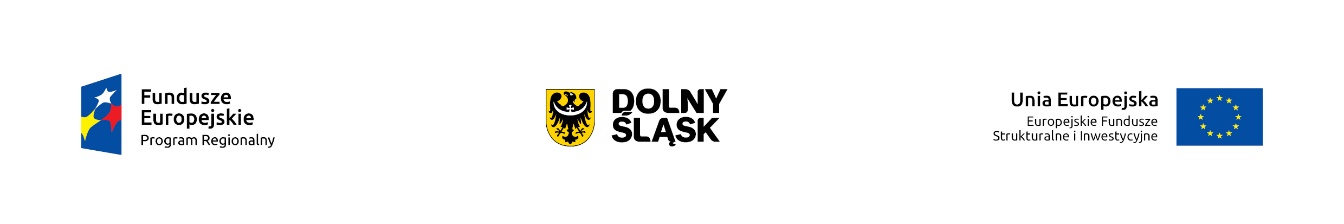 Program szkolenia
Omówienie podstaw prawnych
Zasady udzielania zamówień publicznych: Uczciwa konkurencja, Równe traktowanie, Jawność postępowania
Szacowanie wartości zamówienia
Wybór odpowiedniej procedury udzielenia zamówienia ( PZP czy „Zasada Konkurencyjności”)
Właściwy sposób upublicznienia zapytania ofertowego
Omówienie najczęściej powtarzających się nieprawidłowości przy udzielaniu zamówień publicznych skutkujących nałożeniem korekt finansowych
Pytania uczestników
Spotkanie współfinansowane przez Unię Europejską ze środków Europejskiego Funduszu Społecznego
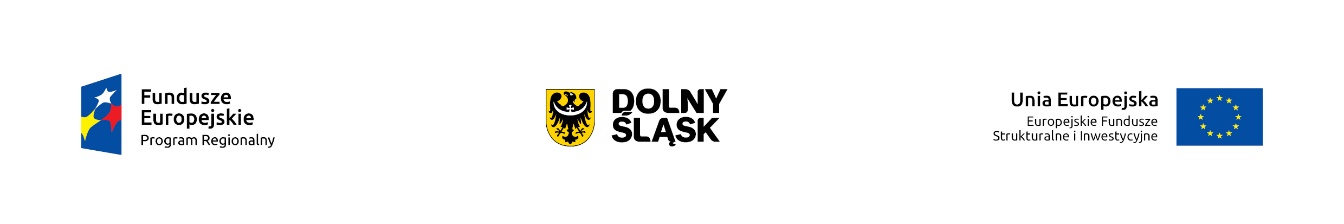 Omówienie podstaw prawnych
dokument pn. Wytyczne w zakresie kwalifikowalności wydatków w ramach Europejskiego Funduszu Rozwoju Regionalnego, Europejskiego Funduszu Społecznego oraz Funduszu Spójności na lata 2014-2020, zwany dalej Wytycznymi.

ustawa z dnia 29 stycznia 2004 r. Prawo zamówień publicznych, zwana dalej ustawą PZP;
Spotkanie współfinansowane przez Unię Europejską ze środków Europejskiego Funduszu Społecznego
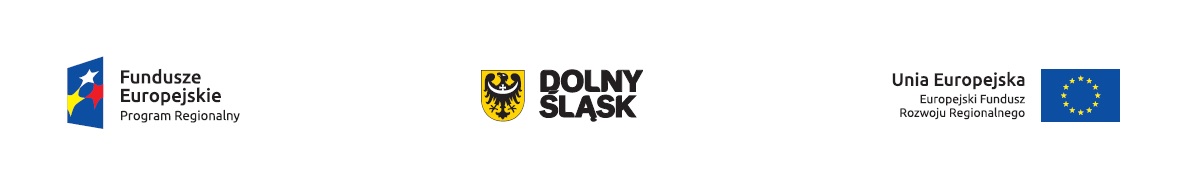 Zasady obowiązujące przy wydatkowaniu środków
Beneficjenci przy wydatkowaniu środków publicznych muszą stosować się do zasad: 
a) prawa krajowego, w szczególności przepisów ustawy o finansach publicznych, która wskazuje, iż wydatki publiczne muszą być dokonywane w sposób celowy i oszczędny, z zachowaniem zasad uzyskiwania najlepszych efektów z danych nakładów oraz optymalnego doboru metod i środków służących osiągnięciu założonych celów, a także umożliwiający terminową realizację zadań oraz być ponoszone w wysokości i terminach wynikających z wcześniej zaciągniętych zobowiązań;
Spotkanie współfinansowane przez Unię Europejską ze środków Europejskiego Funduszu Społecznego
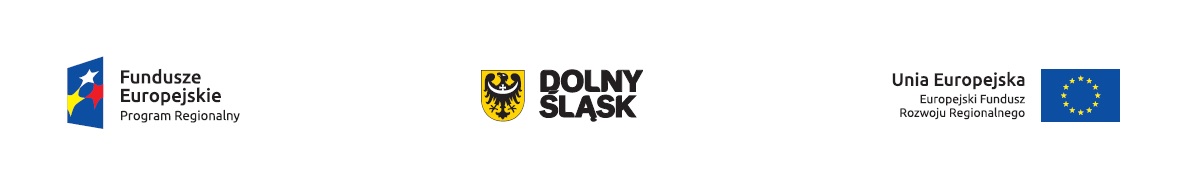 Zasady obowiązujące przy wydatkowaniu środków
Beneficjenci przy wydatkowaniu środków publicznych muszą stosować się do zasad: 
b) prawa wspólnotowego, w szczególności podstawowych zasad wynikających z TFUE, tj.: zakazu dyskryminacji ze względu na przynależność państwową (art. 18 TFUE), zasady swobodnego przepływu towarów oraz zakazu ograniczeń ilościowych w przywozie i wywozie oraz wszelkich środków o skutku równoważnym (art. 28 TFUE), swobody prowadzenia działalności gospodarczej (art. 49 i nast. TFUE), swobody świadczenia usług (art. 56 i nast. TFUE).
Spotkanie współfinansowane przez Unię Europejską ze środków Europejskiego Funduszu Społecznego
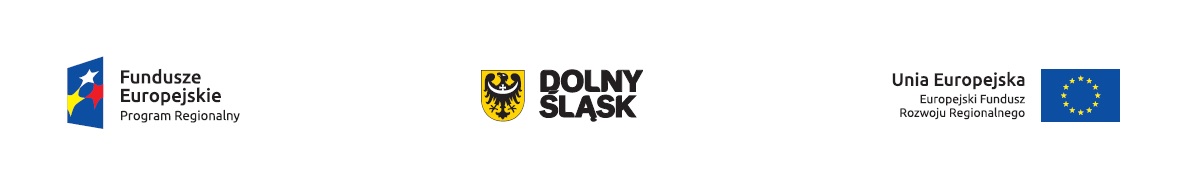 Zasady obowiązujące przy wydatkowaniu środków
Beneficjent wydatkując środki publiczne zobowiązany jest także przestrzegać oraz stosować się do wszystkich postanowień Umowy o dofinansowanie projektu, a także postanowień regulaminów, wytycznych i zasad obowiązujących w ramach poszczególnych konkursów, jak i przyjętych w ramach systemu RPO WD. 
Wydatki ponoszone przez Beneficjenta powinny być dokonywane zgodnie z postanowieniami regulaminów właściwych dla konkursów w ramach których realizowany jest projekt.
Spotkanie współfinansowane przez Unię Europejską ze środków Europejskiego Funduszu Społecznego
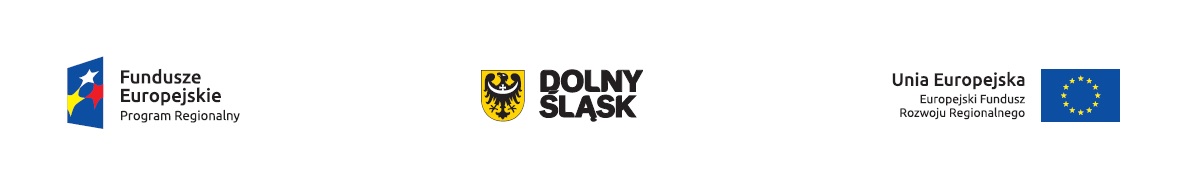 Zasady obowiązujące przy wydatkowaniu środków
W zakresie zamówień dla których PZP nie ma zastosowania, zawsze zastosowanie ma: 
a) Traktat o funkcjonowaniu Unii Europejskiej (wersja skonsolidowana: Dz. Urz. UE C 326 z 26.10.2012, s. 47); 
b) Komunikat Wyjaśniający Komisji dotyczący prawa wspólnotowego obowiązującego w dziedzinie udzielania zamówień, które nie są lub są jedynie częściowo objęte dyrektywami w sprawie zamówień publicznych (Dz. U. UE 1.8.2006 2006/C 179/02).
Spotkanie współfinansowane przez Unię Europejską ze środków Europejskiego Funduszu Społecznego
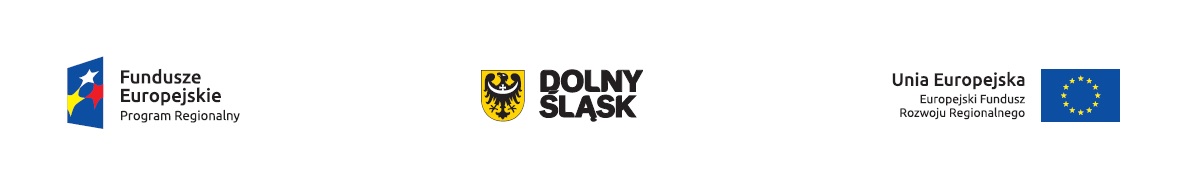 Zasady udzielania zamówień publicznych
Zasady prawne to dyrektywy postępowania, które są zapisane, a jeszcze częściej są wywodzone z przepisów i wyrażają wartości, które prawodawca uważa za szczególnie doniosłe i co do których chce, by były respektowane przy stosowaniu norm szczegółowych.
Spotkanie współfinansowane przez Unię Europejską ze środków Europejskiego Funduszu Społecznego
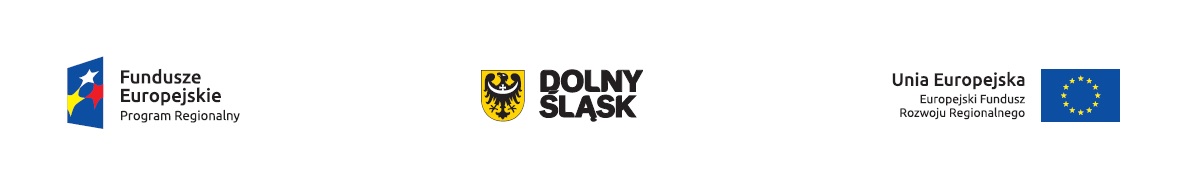 Zasady udzielania zamówień publicznych: Uczciwa konkurencja, Równe traktowanie, Jawność postępowania
Zasady udzielania zamówień

Uczciwa konkurencja

Równe traktowanie wykonawców

Jawność postępowania

Bezstronność i obiektywizm
Powszechność stosowania ustawy
Forma pisemna postępowania
Prowadzenie postępowania w języku Polskim
Prymat przetargowych trybów udzielania  zamówienia
Spotkanie współfinansowane przez Unię Europejską ze środków Europejskiego Funduszu Społecznego
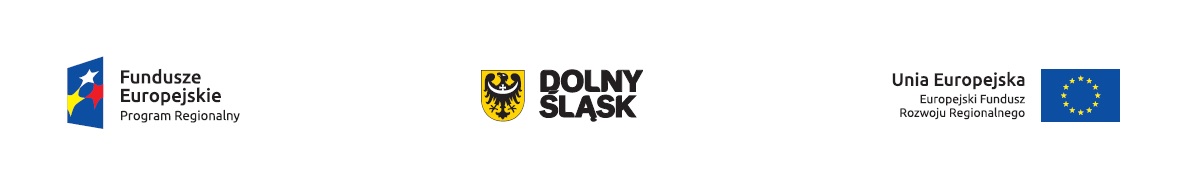 Zasady udzielania zamówień publicznych: Uczciwa konkurencja, Równe traktowanie, Jawność postępowania
Zasada uczciwej konkurencji

Art. 7. 1. Zamawiający przygotowuje i przeprowadza postępowanie o udzielenie zamówienia w sposób zapewniający zachowanie uczciwej konkurencji i równe traktowanie wykonawców oraz zgodnie z zasadami proporcjonalności i przejrzystości.

	Uczciwa konkurencja oznacza możliwość uzyskania zamówienia przez wielu odpowiednio wykwalifikowanych wykonawców, którzy działając zgodnie z prawem i dobrymi obyczajami mogą złożyć konkurencyjną ofertę.
Spotkanie współfinansowane przez Unię Europejską ze środków Europejskiego Funduszu Społecznego
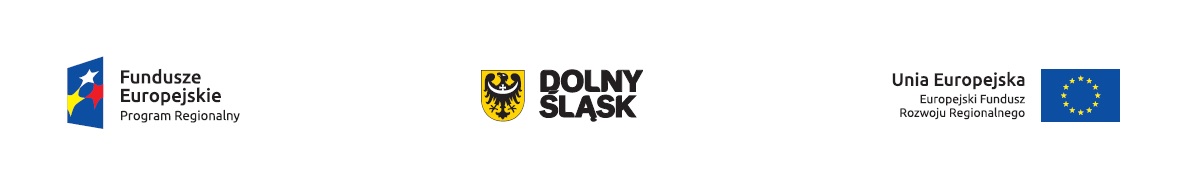 Zasady udzielania zamówień publicznych: Uczciwa konkurencja, Równe traktowanie, Jawność postępowania
Zasada uczciwej konkurencji
Warunki udziału w postępowaniu związane i proporcjonalne do przedmiotu zamówienia
Niedyskryminacyjny opis przedmiotu zamówienia
Termin składania ofert/wniosków o dopuszczenie do udziału w postępowaniu uwzględniający niezbędny czas na ich przygotowanie i złożenie
Obowiązek przedłużenia terminu składania ofert/wniosków o dopuszczenie do udziału w postępowaniu o czas niezbędny do wprowadzenia zmian we wnioskach/ofertach jeżeli jest to konieczne
Obowiązek odrzucenia oferty, której złożenie stanowi czyn nieuczciwej konkurencji
Obowiązek wykluczenia z postępowania wykonawcy jeżeli jego udział w postępowaniu narusza zasadę uczciwej konkurencji
Spotkanie współfinansowane przez Unię Europejską ze środków Europejskiego Funduszu Społecznego
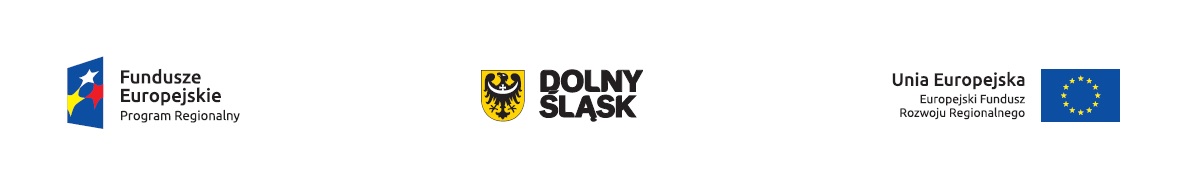 Zasady udzielania zamówień publicznych: Uczciwa konkurencja, Równe traktowanie, Jawność postępowania
Równe traktowanie wykonawców

Zasada ta została wprost wyrażona w art. 32 Konstytucji RP: wszyscy
są wobec prawa równi

to znaczy że:
podmioty znajdujące się w takiej samej lub podobnej sytuacji należy
	traktować tak samo,

	natomiast

podmioty znajdujące się w sytuacji odmiennej należy traktować
	odmiennie.
Spotkanie współfinansowane przez Unię Europejską ze środków Europejskiego Funduszu Społecznego
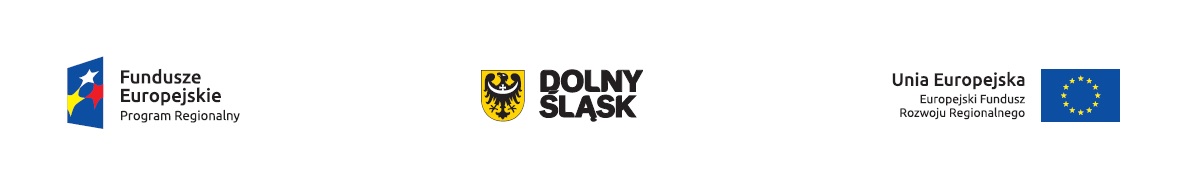 Zasady udzielania zamówień publicznych: Uczciwa konkurencja, Równe traktowanie, Jawność postępowania
Równe traktowanie wykonawców
Równy dostęp do informacji  o zamówieniu
Jednakowe wymagania dla wszystkich wykonawców ubiegających się o udzielenie zamówienia publicznego
Jednakowe informacje i przekazywane w tym samym czasie przez zamawiającego w toku postępowania potencjalnym oferentom
Jednakowe zasady poprawiania oczywistych omyłek pisarskich, rachunkowych i innych
Warunki zmian postanowień umowy w stosunku do treści oferty omówione i opisane na etapie prowadzonego postępowania
	Przestrzeganie zasady równego traktowania polega przede wszystkim na stosowaniu wobec wszystkich wykonawców jednej miary, czyli stawianiu takich samych wymagań, takiej samej weryfikacji ich spełniania oraz konsekwencji w ich egzekwowaniu.
Spotkanie współfinansowane przez Unię Europejską ze środków Europejskiego Funduszu Społecznego
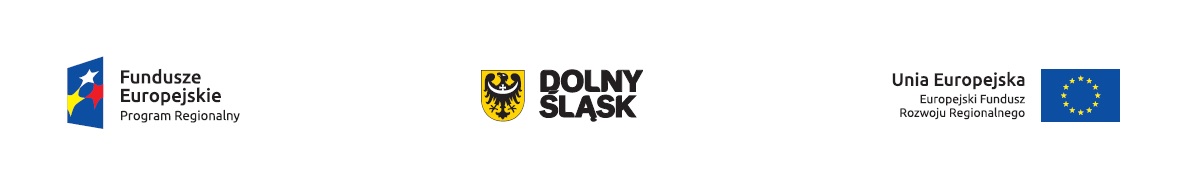 Zasady udzielania zamówień publicznych: Uczciwa konkurencja, Równe traktowanie, Jawność postępowania
Jawność postępowania
Art. 8. 1. Postępowanie o udzielenie zamówienia jest jawne.

polega  w szczególności na:
Odpowiednim upublicznieniu informacji o zamówieniu i jego udzieleniu
Publicznym otwarciu ofert
Jawności protokołu postępowania wraz z załącznikami
Jawności umów w sprawie zamówienia publicznego

Jawność postępowania zapewnia jego przejrzystość dzięki czemu można stwierdzić, czy doszło do naruszenia zasady równego traktowania lub uczciwej konkurencji.
Spotkanie współfinansowane przez Unię Europejską ze środków Europejskiego Funduszu Społecznego
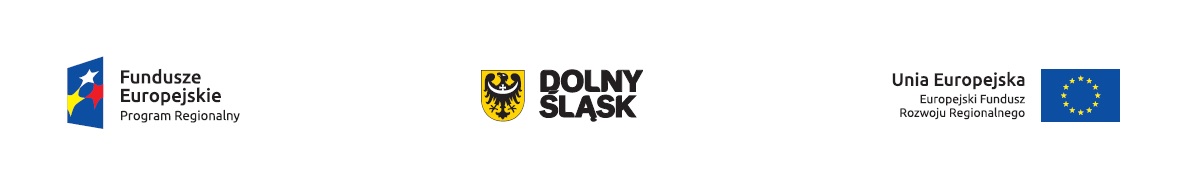 Szacowanie wartości zamówienia
Przed podjęciem decyzji o wszczęciu postępowania o udzielenie zamówienia Zamawiający dokonać musi szacowania wartości zamówienia celem wyboru odpowiedniej procedury.

Podstawą ustalenia wartości zamówienia jest całkowite szacunkowe wynagrodzenie wykonawcy, bez podatku VAT ustalone przez Zamawiającego z należytą starannością.

Zamawiający nie może w celu uniknięcia stosowania odpowiednich przepisów dzielić zamówienia na części lub zaniżać jego wartości prowadzącej do stosowania niewłaściwej procedury.
Spotkanie współfinansowane przez Unię Europejską ze środków Europejskiego Funduszu Społecznego
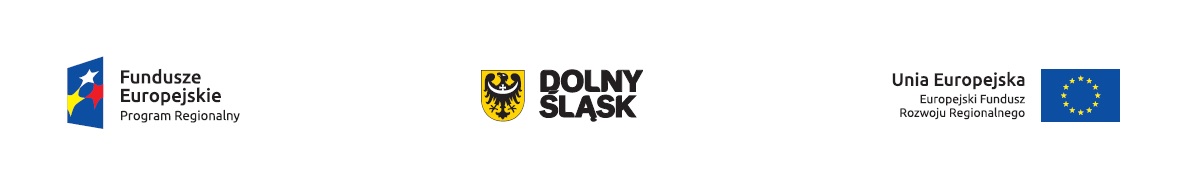 Szacowanie wartości zamówienia
Art. 35. 1. 

Ustalenia wartości zamówienia dokonuje się nie wcześniej niż 3 miesiące przed dniem wszczęcia postępowania o udzielenie zamówienia, jeżeli przedmiotem zamówienia są dostawy lub usługi, oraz nie wcześniej niż 6 miesięcy przed dniem wszczęcia postępowania o udzielenie zamówienia, jeżeli przedmiotem zamówienia są roboty budowlane. 
2. Jeżeli po ustaleniu wartości zamówienia nastąpiła zmiana okoliczności mających wpływ na dokonane ustalenie, zamawiający przed wszczęciem postępowania dokonuje zmiany wartości zamówienia.
Spotkanie współfinansowane przez Unię Europejską ze środków Europejskiego Funduszu Społecznego
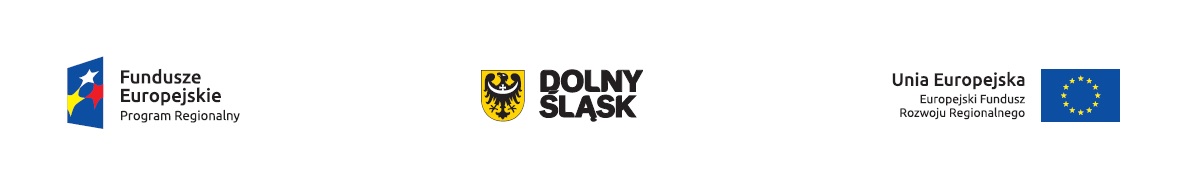 Szacowanie wartości zamówienia
(Art. 33)

Wartość zamówienia na roboty budowlane ustala się na podstawie: 
kosztorysu inwestorskiego lub planowanych kosztów robót budowlanych 
przy obliczaniu wartości na roboty budowlane uwzględnia się także wartość dostaw i usług oddanych przez zamawiającego do dyspozycji wykonawcy, o ile są one niezbędne do wykonania tych robót 

Dla dostaw i usług  podstawą ustalenia wartości zamówienia może być:
Analiza rynku
Zaktualizowana  wartość zamówień tego samego rodzaju udzielonych w poprzednim roku
Spotkanie współfinansowane przez Unię Europejską ze środków Europejskiego Funduszu Społecznego
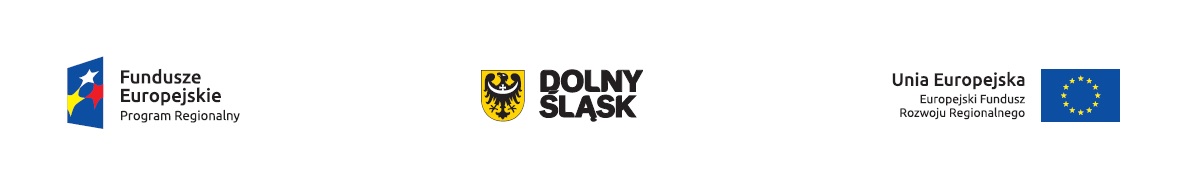 Szacowanie wartości zamówienia
Przeliczenie wartości  planowanego zamówienia

Art. 35 ust. 3. Prezes Rady Ministrów co najmniej raz na dwa lata określi, w drodze rozporządzenia, średni kurs złotego w stosunku do euro stanowiący podstawę przeliczania wartości zamówień, z uwzględnieniem ogłoszonych przez Komisję Europejską w Dzienniku Urzędowym Unii Europejskiej równowartości progów stosowania procedur udzielania zamówień. 

od 1 styczna 2016 r. średni kurs złotego w stosunku do euro stanowiący podstawę przeliczania wartości zamówień publicznych wynosi 4,1749.
Spotkanie współfinansowane przez Unię Europejską ze środków Europejskiego Funduszu Społecznego
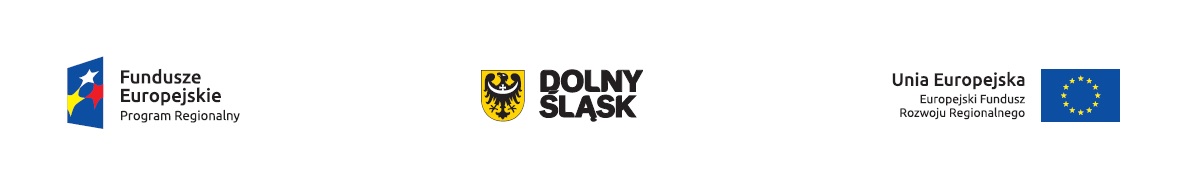 Szacowanie wartości zamówienia
Zamawiający nie może w celu uniknięcia stosowania przepisów ustawy zaniżać wartości zamówienia lub wybierać sposobu obliczania wartości zamówienia

Kiedy  wartość zamówień należy szacować łącznie

Jedno zamówienie wtedy gdy występują łącznie trzy następujące okoliczności:
• tożsamość przedmiotowa (gdy zamówienie ma obejmować przedmiot tego samego rodzaju lub o takim samym przeznaczeniu),
• tożsamość  podmiotowa (gdy zamówienie możliwe jest do wykonania przez jednego
	wykonawcę).
• związek czasowy (gdy powiązane ze sobą funkcjonalnie zamówienia, mają być zrealizowane w dającej się przewidzieć, określonej perspektywie czasowej).
Spotkanie współfinansowane przez Unię Europejską ze środków Europejskiego Funduszu Społecznego
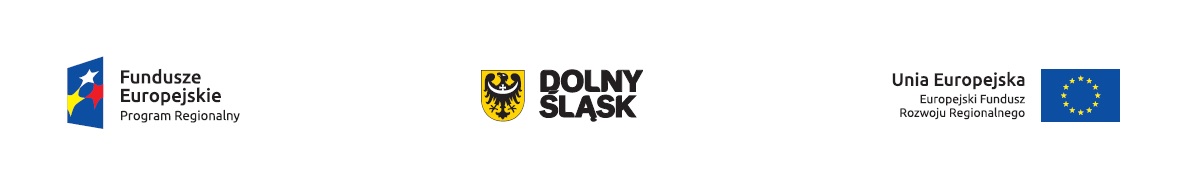 Wybór odpowiedniej procedury udzielenia zamówienia ( PZP czy „Zasada Konkurencyjności”)
Stosowanie Ustawy Pzp - zakres podmiotowy oraz wyłączenia

Art. 3  ustawy Pzp 
Ustawę stosuje się do udzielania zamówień publicznych, zwanych dalej „zamówieniami”, przez: ……….
określa zakres podmiotowy jej stosowania przy udzielaniu zamówień publicznych

Art. 4  ustawy Pzp 
Ustawy nie stosuje się do: …….
 wymienia rodzaje zamówień, dla których przepisy ustawy Pzp nie mają zastosowania
Spotkanie współfinansowane przez Unię Europejską ze środków Europejskiego Funduszu Społecznego
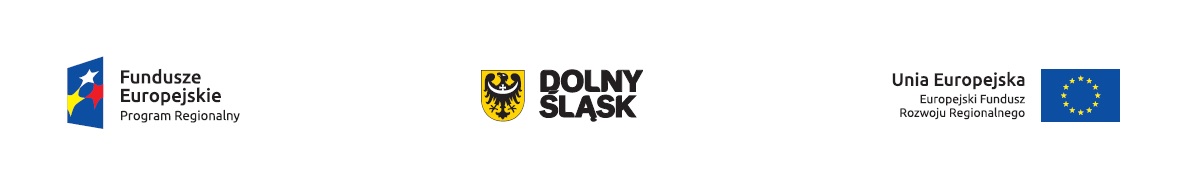 Wybór odpowiedniej procedury udzielenia zamówienia ( PZP czy „Zasada Konkurencyjności”)
Wartości progowe a odpowiednia procedura

1. „Zasada Konkurencyjności" - zamówienia, których szacowana wartość nie przekracza wyrażonej w złotych równowartości kwoty 30 000 euro (art. 4 pkt 8 ustawy Pzp) i jest jednocześnie wyższa od 50 000 zł

2. Procedura krajowa - zamówienia i konkursy, których wartość nie przekracza wyrażonej w złotych równowartości kwoty 135 000/209 000 euro w odniesieniu do dostaw i usług oraz 5 225 000 euro w odniesieniu do robót budowlanych

3. Procedura unijna - zamówienia i konkursy, których wartość jest równa lub wyższa niż wyrażona w złotych równowartość kwoty 135 000/209 000 euro w odniesieniu do dostaw i usług oraz 5 225 000 euro w odniesieniu do robót budowlanych
Spotkanie współfinansowane przez Unię Europejską ze środków Europejskiego Funduszu Społecznego
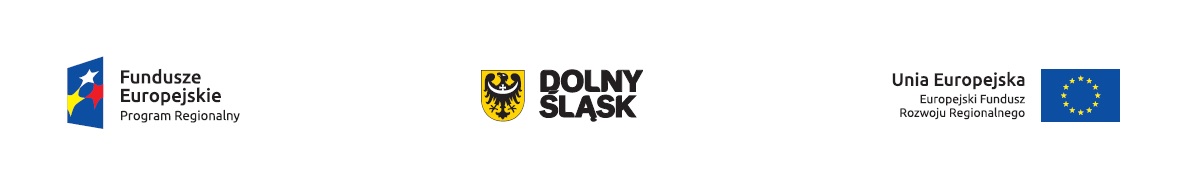 Właściwy sposób upublicznienia zapytania ofertowego
Upublicznienie zapytania ofertowego polega na jego umieszczeniu w bazie konkurencyjności, w przypadku zawieszenia działalności bazy potwierdzonego odpowiednim komunikatem ministra właściwego do spraw rozwoju regionalnego -  na umieszczeniu tego zapytania na stronie internetowej wskazanej przez instytucję będącą stroną umowy o dofinansowanie w umowie o dofinansowanie.
        https://bazakonkurencyjnosci.funduszeeuropejskie.gov.pl/ 
2. 	W przypadku, gdy ze względu na specyfikę projektu wnioskodawca rozpoczyna realizację projektu na własne ryzyko przed podpisaniem umowy o dofinansowanie, w celu upublicznienia zapytania ofertowego powinien upublicznić zapytanie ofertowe na stronie internetowej wskazanej przez instytucję ogłaszającą nabór wniosków o dofinansowanie (od 23.08.2017r. nie może to być strona własna beneficjenta, od 1 stycznia 2018r. będzie to strona właściwa dla danego programu operacyjnego).
Spotkanie współfinansowane przez Unię Europejską ze środków Europejskiego Funduszu Społecznego
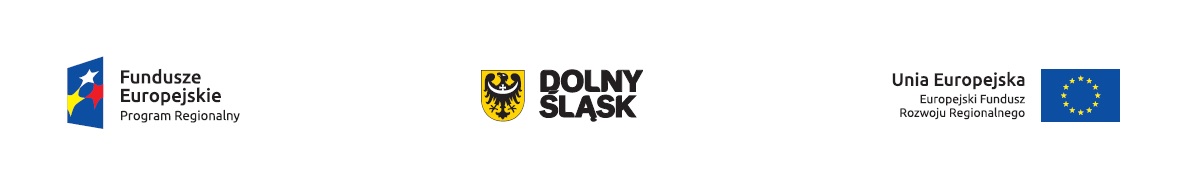 Taryfikator
W przypadku naruszenia przez beneficjenta warunków i procedur postępowania o udzielenie zamówienia, właściwa instytucja będąca stroną umowy o dofinansowanie uznaje całość lub część wydatków związanych z tym zamówieniem za niekwalifikowalne, zgodnie z rozporządzeniem ministra właściwego do spraw rozwoju regionalnego, wydanym na podstawie art. 24 ust. 13 ustawy wdrożeniowej.
Spotkanie współfinansowane przez Unię Europejską ze środków Europejskiego Funduszu Społecznego
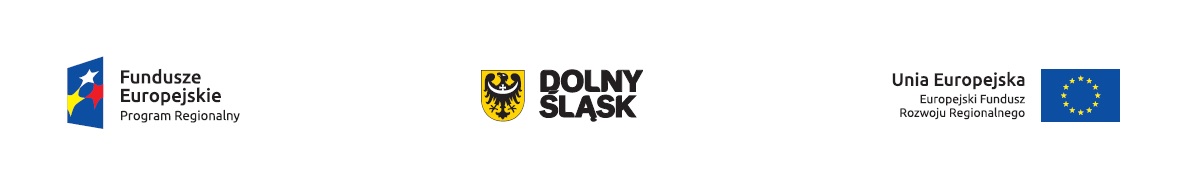 Taryfikator
ROZPORZĄDZENIE MINISTRA ROZWOJU
z dnia 29 stycznia 2016 r.
w sprawie warunków obniżania wartości korekt finansowych oraz wydatków poniesionych nieprawidłowo
związanych z udzielaniem zamówień

§ 1. Rozporządzenie określa:
Spotkanie współfinansowane przez Unię Europejską ze środków Europejskiego Funduszu Społecznego
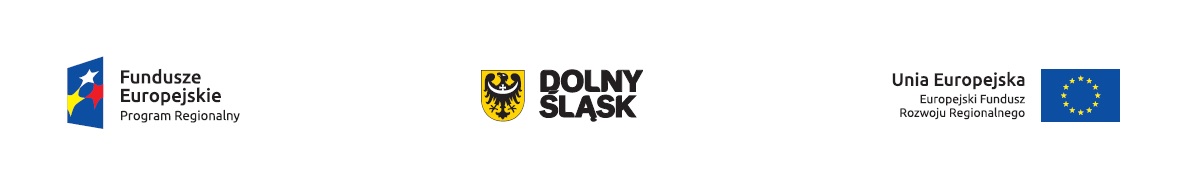 Taryfikator
1) warunki obniżania wartości:
a) korekt finansowych, o których mowa w art. 24 ust. 5 ustawy z dnia 11 lipca 2014 r. o zasadach realizacji programów w zakresie polityki spójności finansowanych w perspektywie finansowej 2014–2020,
b) wydatków poniesionych nieprawidłowo, stanowiących pomniejszenie, o którym mowa w art. 24 ust. 9 pkt 1 ustawy z dnia 11 lipca 2014 r. o zasadach realizacji programów w zakresie polityki spójności finansowanych w perspektywie finansowej 2014–2020, zwanych dalej „pomniejszeniem”,
Spotkanie współfinansowane przez Unię Europejską ze środków Europejskiego Funduszu Społecznego
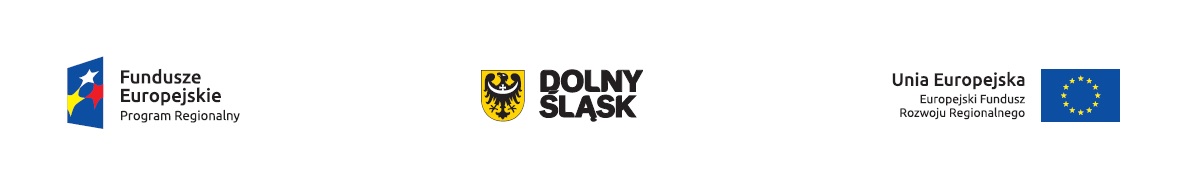 Taryfikator
2) stawki procentowe stosowane przy obniżaniu wartości korekt finansowych i pomniejszeń, zwane dalej „stawkami procentowymi”
związane z udzielaniem zamówień realizowanych ze środków publicznych w ramach projektów objętych współfinansowaniem
w zakresie polityki spójności w perspektywie finansowej 2014–2020 zgodnie z warunkami wynikającymi z ustawy z dnia 29 stycznia 2004 r. – Prawo zamówień publicznych (Dz. U. z 2017 r. poz. 1579) 
albo z umowy o dofinansowanie projektu, albo z decyzji o dofinansowaniu projektu, zwanych dalej „zamówieniami”.
Spotkanie współfinansowane przez Unię Europejską ze środków Europejskiego Funduszu Społecznego
INSTYTUCJA POŚREDNICZĄCA AGLOMERACJI WAŁBRZYSKIEJ
ul. Słowackiego 23A, 58-300 Wałbrzych
tel. (74) 84 74 150
ipaw@ipaw.walbrzych.eu
www.ipaw.walbrzych.eu
Spotkanie współfinansowane przez Unię Europejską ze środków Europejskiego Funduszu Społecznego